The long-run computational challenges for using 3D simulations in seismic hazard analysis
Scott Callaghan
Southern California Earthquake Center
CyberShake Overview
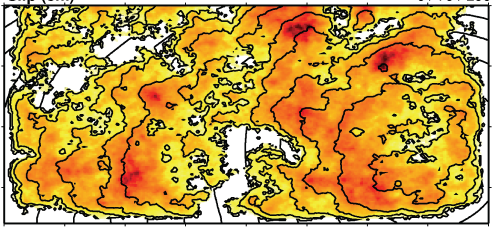 Graves-Pitarka kinematic rupture generator
CyberShake Hazard Map
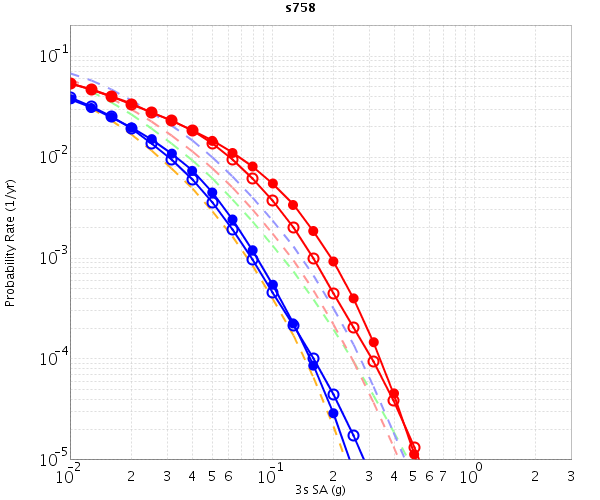 hazard curves
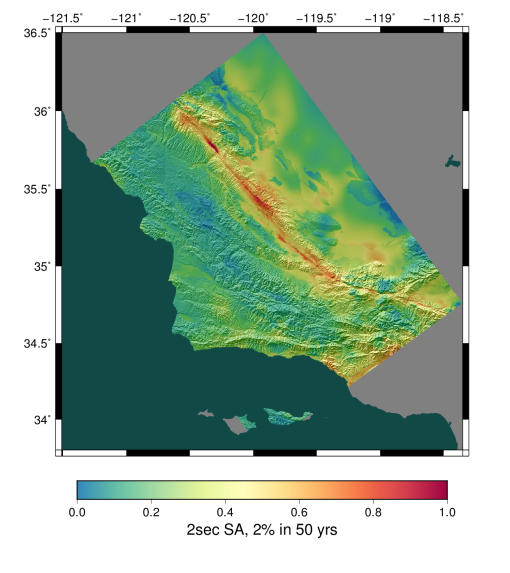 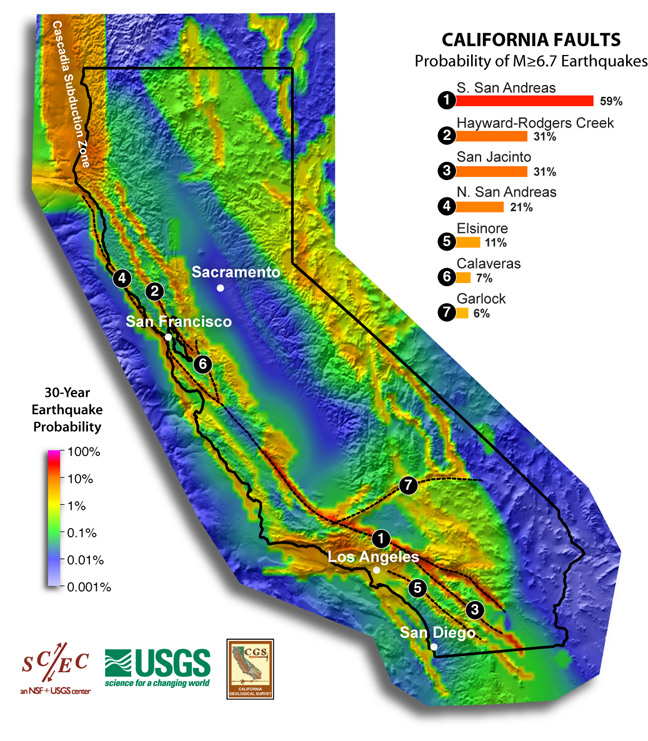 Data 
Product Generation
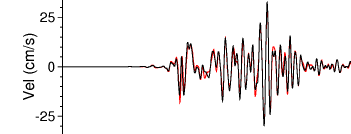 UCVM
AWP-ODC
Seismogram Synthesis
500,000 Seismograms
75M intensity measures
12 TB 
data transfer
Mesh generation
1 job per site
MPI, 1500-4000 cores
SGT computation
2 jobs per site
MPI, 200-800 GPUs
Post-processing
500,000 jobs per site
MPI master/worker, 3712 cores
Populate DB, construct images
6 jobs per site
CVM-S4.26
z = 6 km
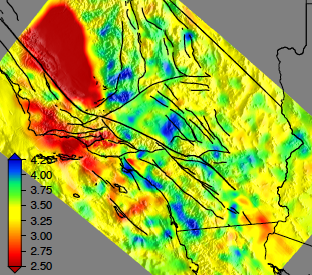 Uniform California Earthquake Rupture Forecast
Community Velocity Model
Southern California Earthquake Center
9/8/2017
1
Reciprocity in CyberShake
CyberShake uses reciprocity to reduce computational cost
Impulse is placed at site of interest
2 Strain Green Tensor simulations are performed
In post-processing, SGT time-series is convolved with slip time history at each point on fault surface to produce seismogram
Non-linearity breaks reciprocity
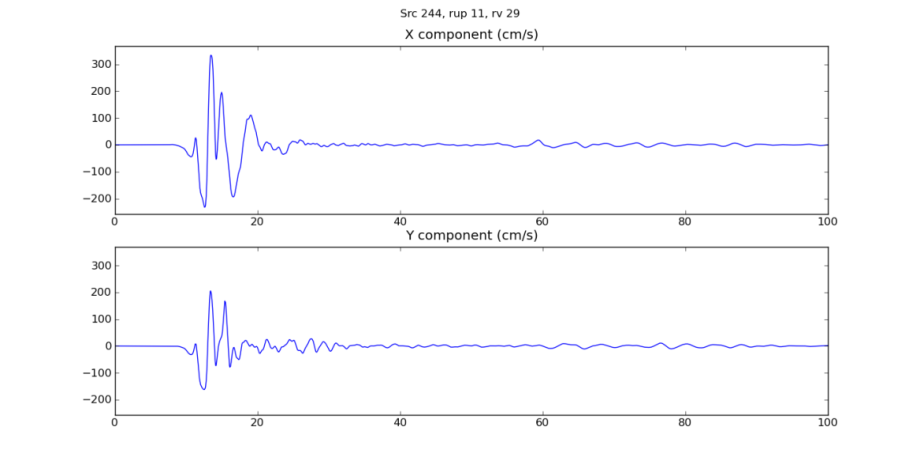 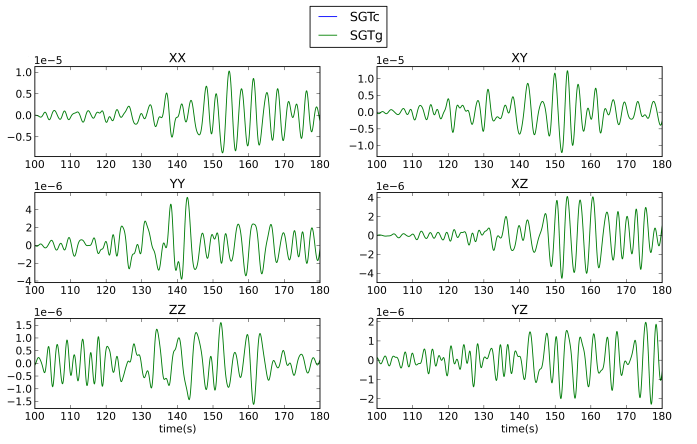 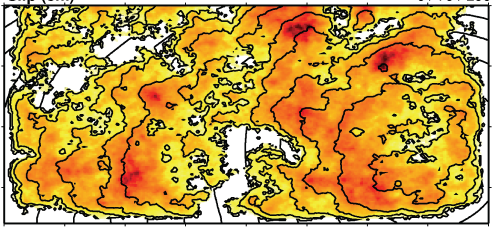 *
Impulse
Slip time history
Seismogram
SGTs
Southern California Earthquake Center
9/8/2017
2
Non-Linear CyberShake: Approximation
Pseudo-nonlinearity: continue with current workflow, adding additional non-linear approximations
New kinematic rupture descriptions could approximate non-linear source effects
Additional post-processing in reciprocity step could approximate non-linear crustal effects
Could calibrate against suites of full non-linear simulations to generate pseudo-nonlinear models
Southern California Earthquake Center
9/8/2017
3
Non-linear CyberShake: Hybrid
Modify CyberShake to include forward simulations
Converting CyberShake to forward-only is expensive
Most recent Study 17.3 used 21.6 million core-hours	
Running forward-only would have used ~1.1 billion
Less than 10% of sources account for more than 90% of the hazard
Even less than 10% at the rupture level
Combine forward-simulation of a small subset of events with reciprocity for the majority
3% forward (15,000 events) + 97% reciprocity = 51 million core-hours
Southern California Earthquake Center
9/8/2017
4
Event Classification
Challenge becomes how to determine which events should be forward-simulated
For previously-run sites, can use previous disaggregation results
Source# % Contribution  	TotExceedRate   SourceName      		
000112  28.44   		1.1660034E-4    San Jacinto;SBV+SJV+A+C 
000110  08.01   		3.284774E-5     San Jacinto;SBV+SJV     
000111  07.77   		3.1859796E-5    San Jacinto;SBV+SJV+A   
000094  07.09  		2.9080562E-5    S. San Andreas;SM+NSB+SSB+BG+CO
000109  06.39   		2.6198057E-5    San Jacinto;SBV
000079  04.62   		1.894212E-5     S. San Andreas;NSB+SSB+BG+CO
000097  02.97   		1.21608555E-5   S. San Andreas;SSB+BG+CO
000093  02.77   		1.1355708E-5    S. San Andreas;SM+NSB+SSB+BG
000130  02.38   		9.758109E-6     San Jacinto (SB to C)
000115  02.10   		8.5908005E-6    San Jacinto;SBV+SJV+A+CC+B+SM
000086  02.05   		8.392931E-6     S. San Andreas;PK+CH+CC+BB+NM+SM+NSB    
000114  01.79   		7.3234287E-6    San Jacinto;SBV+SJV+A+CC+B
...
Southern California Earthquake Center
9/8/2017
5
Event Classification
For new sites / velocity models, can predict intensity measure and therefore predict disaggregation results
What GMPEs do
Can tolerate a moderate amount of error, especially by being inclusive
Use machine learning to classify events into forward-simulation or reciprocity
Very preliminary work suggests this is promising
Could mesh well with UCERF 3 ERF option
Classify into (GMPE, reciprocity, forward)
Southern California Earthquake Center
9/8/2017
6
Conclusions
Want to continue to integrate new developments into CyberShake 
Nonlinearity will be important especially at higher frequencies
Pseudo-nonlinearity or hybrid approaches may provide path forward
Questions?
Southern California Earthquake Center
9/8/2017
7